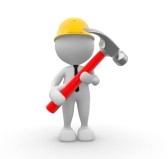 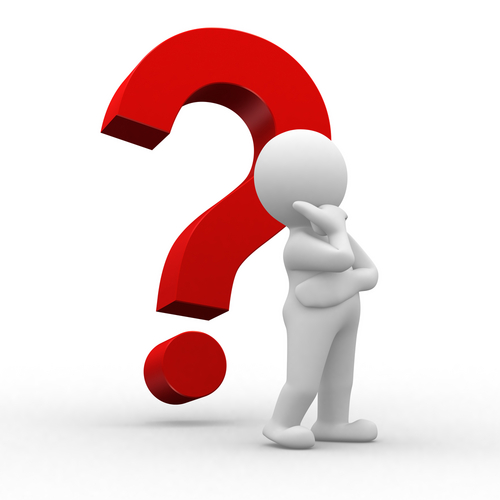 Цель: дать представление о умственном и физическом труде людей в нашей стране
Виды труда
Учитель
 (умственный труд)
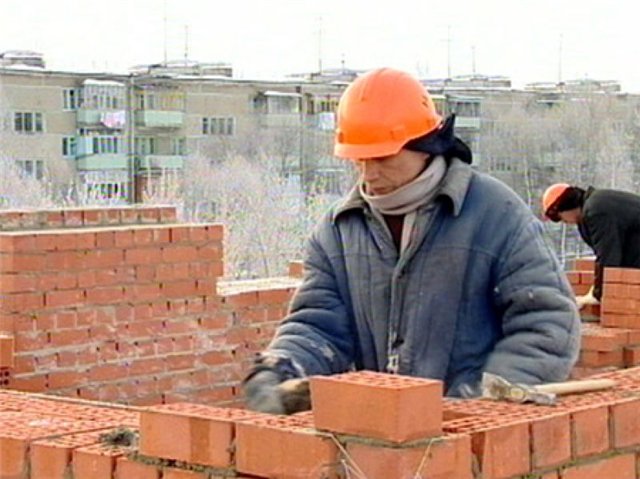 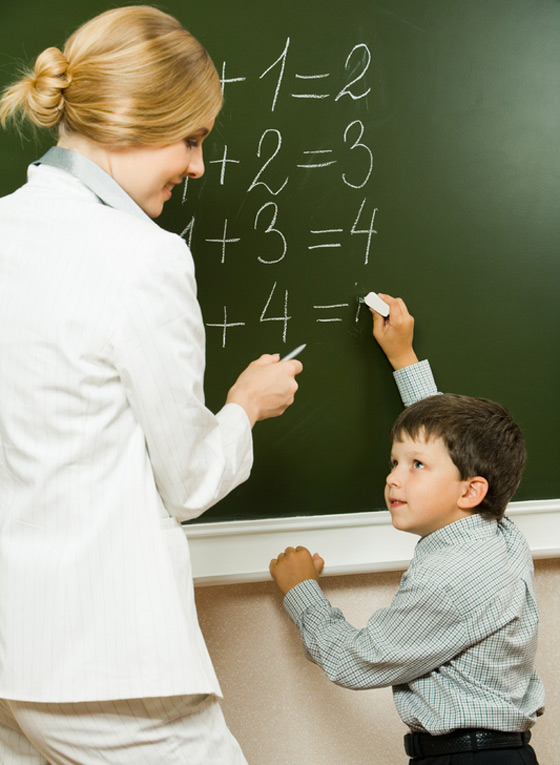 Строитель
(физический труд)
Врач
 (умственный труд)
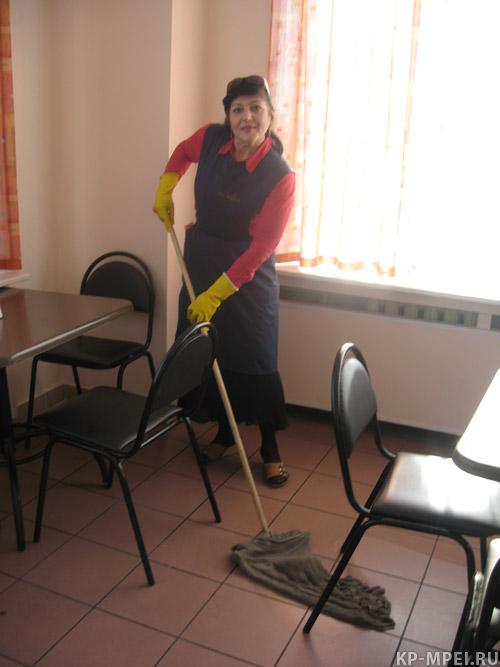 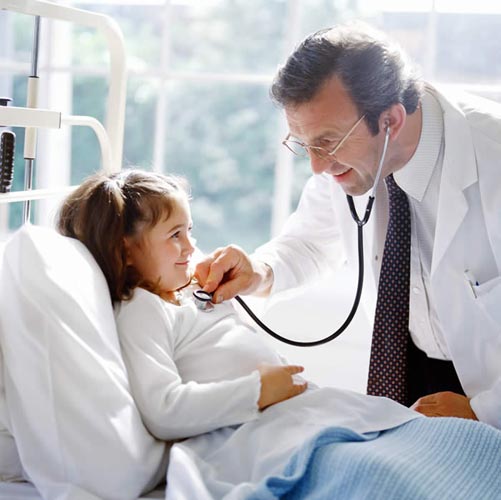 Уборщица
(физический труд)
Ученый
 (умственный труд)
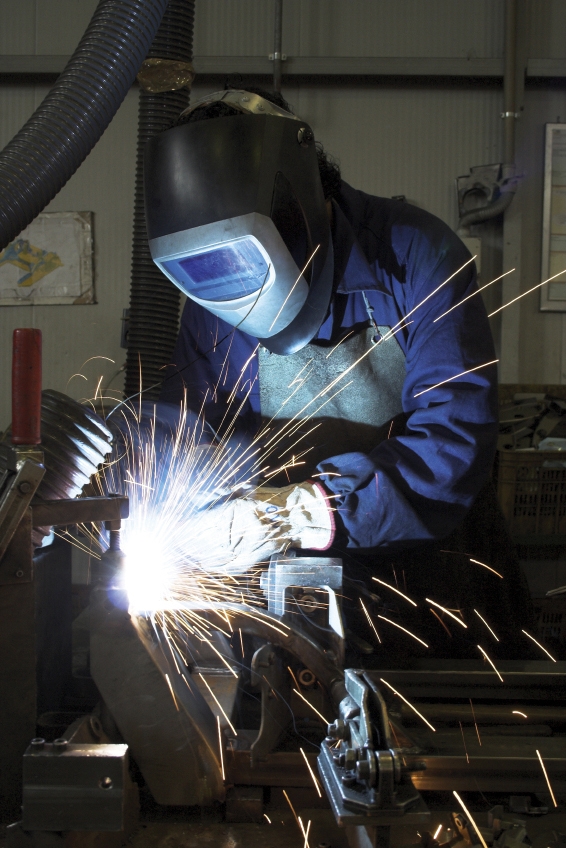 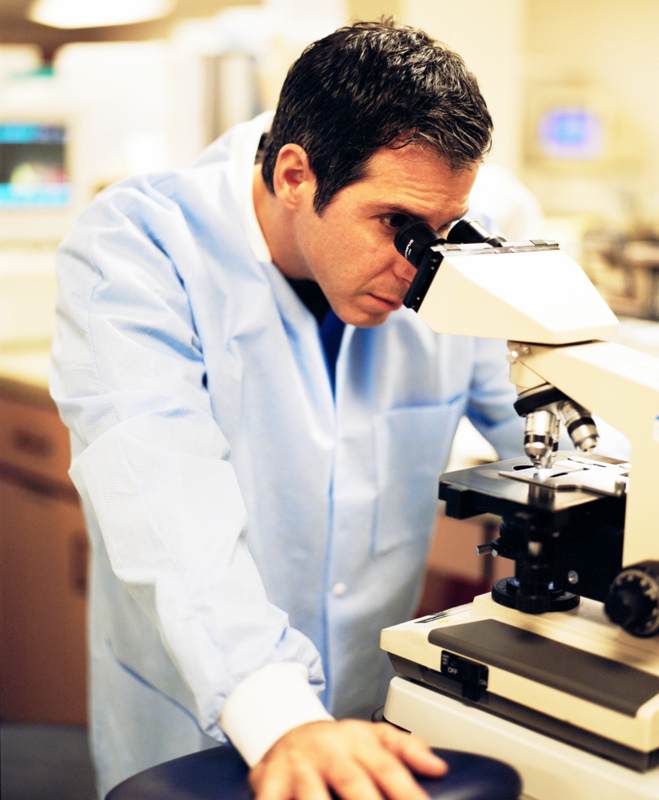 Сварщик
(физический труд)
Бухгалтер
 (умственный труд)
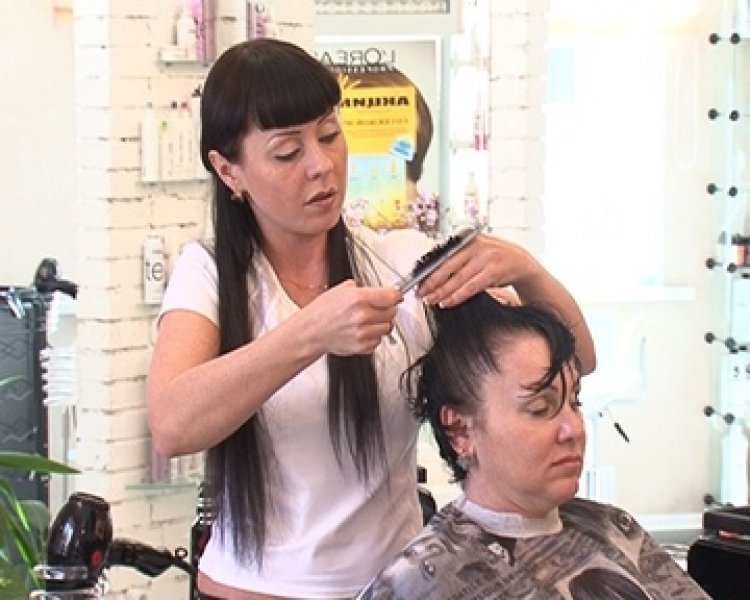 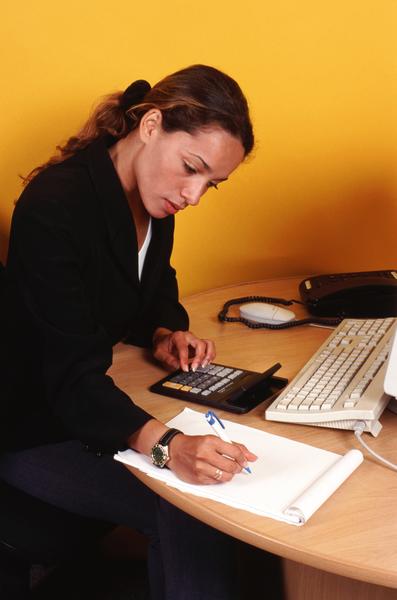 Парикмахер
(физический труд)
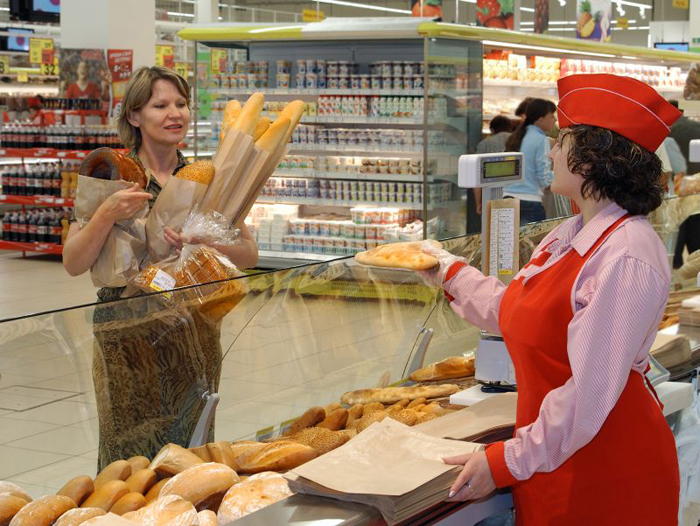 Астроном
 (умственный труд)
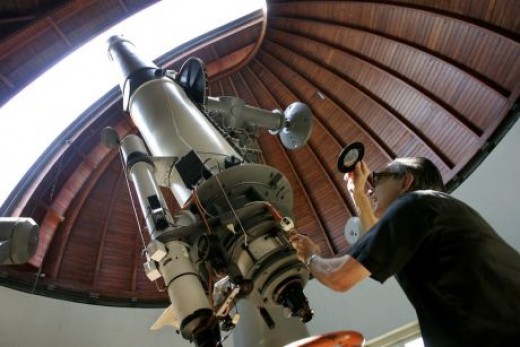 Продавец
(физический труд)
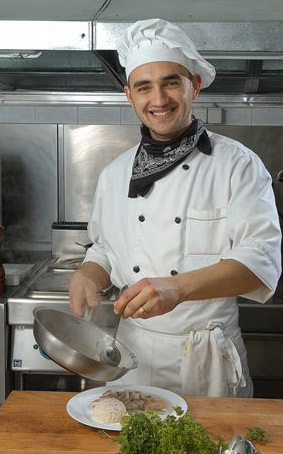 Фармацевт
 (умственный труд)
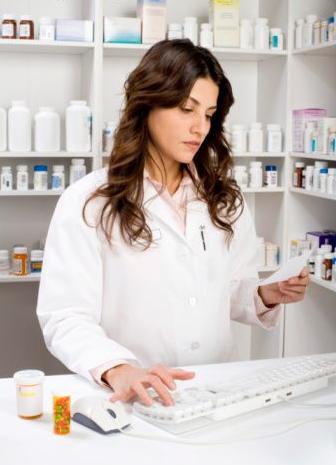 Повар
(физический труд)
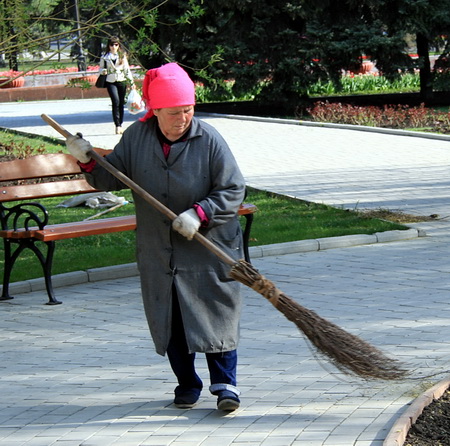 Программист
 (умственный труд)
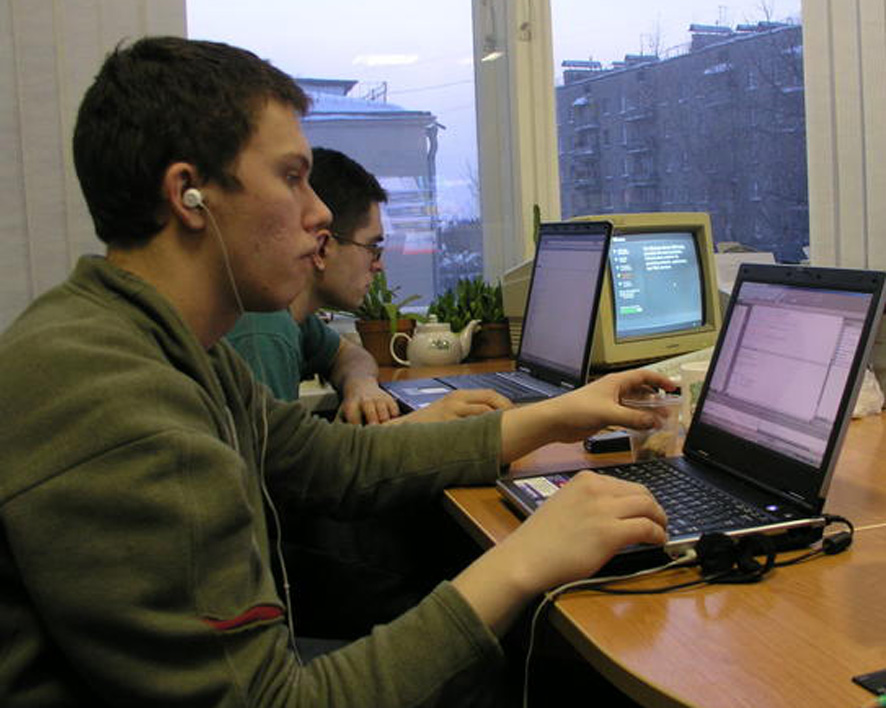 Дворник
(физический труд)
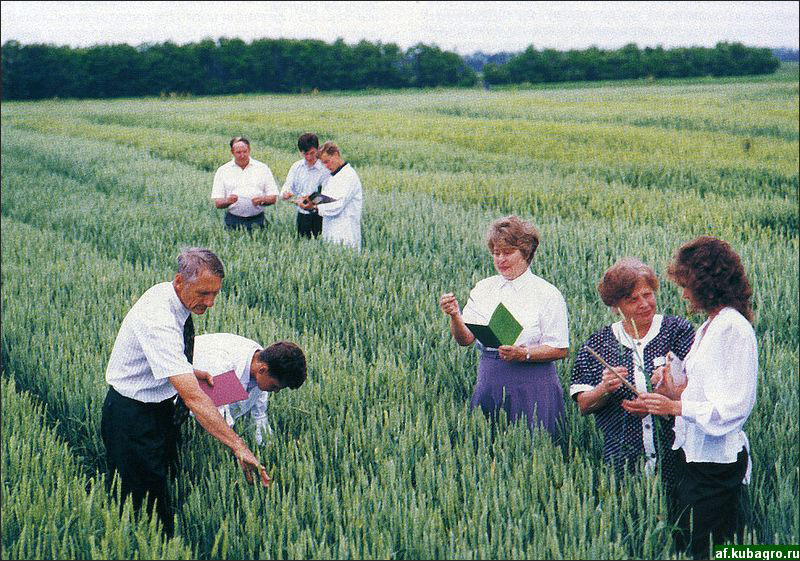 Комбайнер
(физический труд)
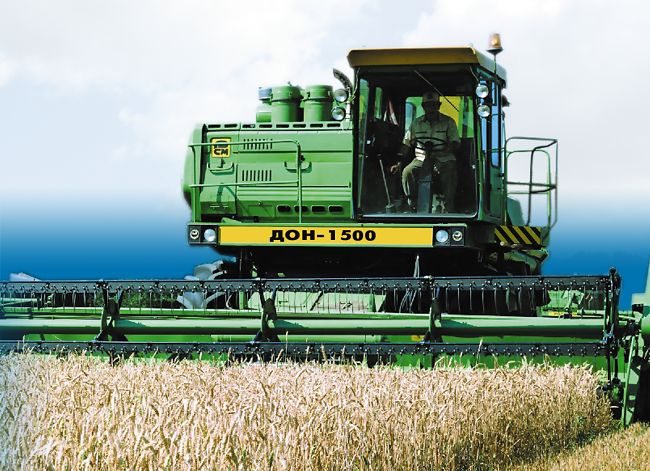 Агроном
 (умственный труд)